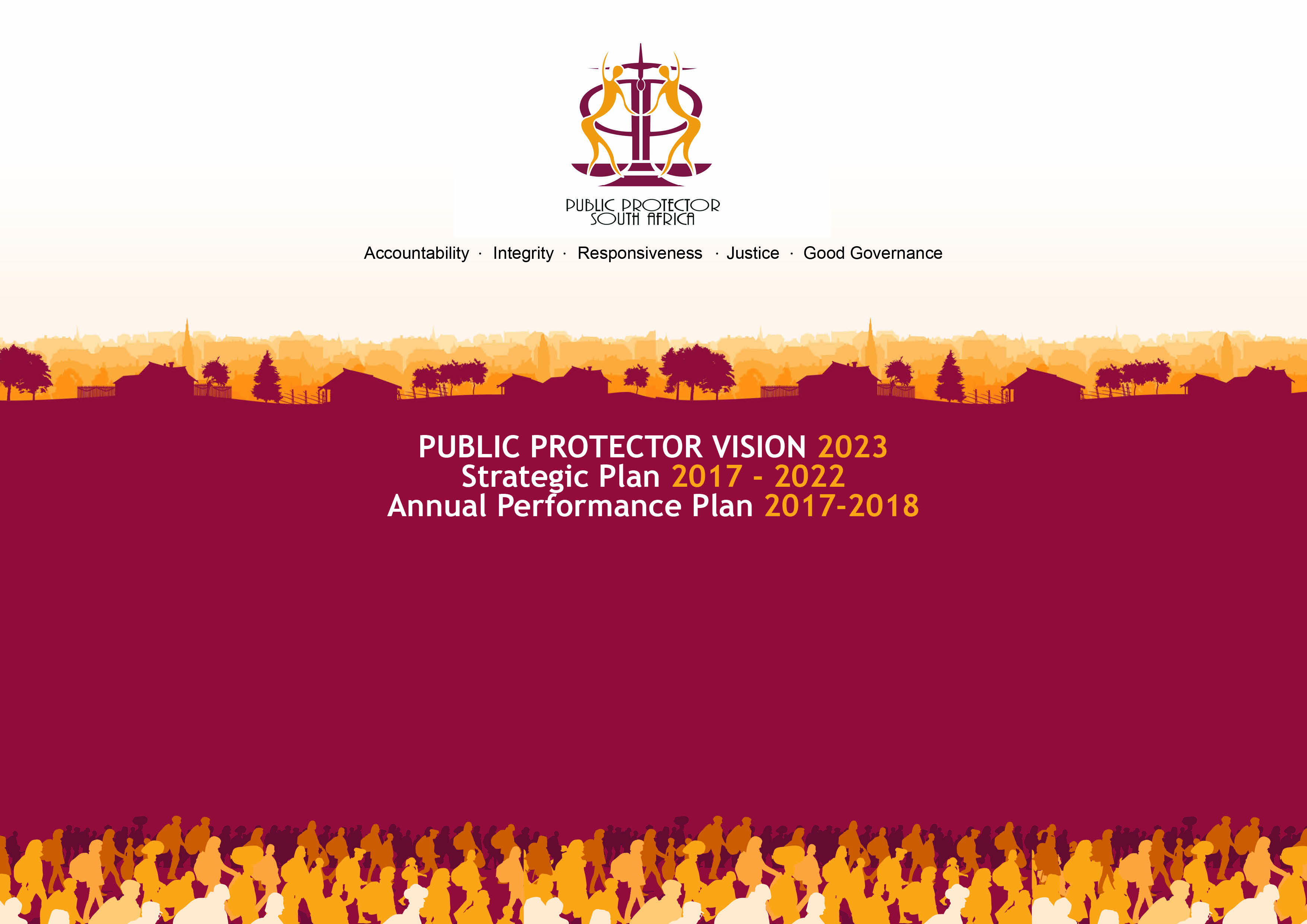 PUBLIC PROTECTOR’S PRESENTATION TO THE PORTFOLIO COMMITTEE ON  JUSTICE AND CORRECTIONAL SERVICES ON THE
2019/20 ANNUAL PERFORMANCE PLAN

Wednesday, 10 July , 2019

Presented by Adv. Busisiwe Mkhwebane: Public Protector
1
Overview Of The Presentation
Introductory remarks 
Mandate and role
Vision 2023
2019/ Performance Targets
MTEF Budget overview 
Request for additional funding
2
Part 1: Public Protector- Adv. Busisiwe Mkhwebane
3
Introductory Remarks (1)
Let me take this moment to congratulate you all on being elected to the 6th Parliament and being appointed to serve on this Committee. Congratulations are in order to you too, Hon. Chairperson, for being entrusted with the responsibility to preside over the sittings of this Committee. I wish you all well in your respective roles. 

From my side, as the head of the institution that is accountable to the National Assembly and reports to the Assembly on its activities and the performance of its functions at least once a year as per section 181(5) of the Constitution, I look forward to a healthy and constructive working relationship.
4
Introductory Remarks (2)
Yours is indeed a daunting task. Apart from holding institutions such as the Public Protector to account and maintaining oversight over the executive, you also shoulder the responsibility of making laws.

You do all of that as part of your contribution as the legislature towards ensuring that our young constitutional democracy remains intact. This role thrusts you into the heart of the struggle for the respect of the rule of law, the promotion and maintenance of good governance and the upholding of human rights. 

As the Constitutional Court put it, you are “the embodiment of the centuries-old dreams and legitimate aspirations of all our people ... the voice of all South Africans, especially the poor, the voiceless and the least remembered ... the watchdog of State resources, the enforcer of fiscal discipline and cost-effectiveness for the common good of all our people.”
5
Introductory Remarks (3)
Among the laws that the National Assembly has passed since 1994, are those from which I derive additional investigative powers and function as contemplated in section 182(2) of the Constitution. These include but are not limited to the Public Protector Act, the Executive Members’ Ethics Act, the Prevention and Combatting of Corrupt Activities Act and the Protected Disclosures Act, all of which I will deal with shortly.
6
Mandate and role (1)
We are aware that this may be tantamount to “preaching to the choir” but we thought it prudent to briefly touch on our mandate and role so as to set the scene for the rest of the details that will emanate from our Annual Performance Plan and the discussions that will follow the presentation. We therefore ask for the Hon. Members’ indulgence. 

As the Public Protector South Africa, we are a creation of the Constitution, established in terms of section 181 thereof along with a few other independent constitutional institutions, with whom we share the responsibility of strengthening constitutional democracy. 

We are independent, and subject only to the Constitution and the law. We must be impartial and exercise our powers and perform our functions without fear, favour or prejudice. Other organs of state must assist and protect us to ensure our independence, impartiality, dignity and effectiveness. In addition, no person or organ of state may interfere with our functioning.
7
Mandate and role (2)
We have the power, as regulated by national legislation, to investigate, report on and remedy any conduct in state affairs, or in the public administration in any sphere of government, that is alleged or suspected to be improper or result in any impropriety or prejudice.

In terms of section 182 (3) of the Constitution, we may not investigate court decisions. Some people have interpreted this as giving us a discretionary power to look into court decisions. But we have noted that Section 6 (6) of Public Protector Act on another hand is clear to say this is a no-go area. We find this apparent contradiction a bit curious.

We must be accessible to all persons and communities and any investigation report we issue must be available to the public unless, under exceptional circumstances, to be determined in terms of national legislation, require that a report be kept confidential.
8
Mandate and role (3)
As I said earlier, we have additional powers and functions prescribed by national legislation. One of these is the Public Protector Act, in terms of which we are empowered to investigate undue delays in the delivery of public services; unfair, capricious or discourteous behaviour; abuse of power; abuse of state resources, dishonesty or improper dealings in respect of public money and improper enrichment. 

We also have a corruption mandate in terms of the Prevention and Combating of Corrupt Activities Act. When we investigate in terms of this law and establish evidence of corruption, which is a criminal offense, we defer to the Directorate for Priority Crime Investigation (DPCI), also known as the Hawks, to take the matter further and bring in the National Prosecution Authority (NPA). Of late, there has been a debate on whether we have the power to investigate alleged money laundering in relation to one of the matters before us. Our view is, depending on the nature of the complaint, we can invoke this law to deal with that kind case.
9
Mandate and role (4)
We further serve as a safe haven for whistle-blowers under the Protected Disclosures Act. In terms of this law, those people in the public sector, who witness wrongdoing in their workplaces, report it to the relevant authorities and suffer what they suspect to be occupational detriment, can turn to my office for assistance.  We relied on this law to investigate on own initiative the Umzimkhulu case, where we found that the SAPS failed the whistleblowers involved. The case has been taken on review. The President, NPA and Department of Justice have joined the case. 

In addition to these, we have the power to enforce Executive Ethics under the Executive Members’ Ethics Act. Under this law, complaints about suspected breaches of the Executive Code of Ethics can only be received from Members of the Executive, Members of Parliament such as yourselves and Members of the Provincial Legislature.

Only my office can investigate such claims and on receipt of a complaint, we are obligated to investigate. Such investigations ought to be concluded within a month, failing which I must write to the President or the Premier to inform them of the failure to meet that deadline and that I will report on conclusion of the matter.
10
Misunderstanding of the mandate (1)
While it may come across as a waste of time to mention this “obvious” information, recent history has taught us never to assume that our powers are understood by all and sundry, most especially those we expect to be conversant – verse and chapter – with the constitutional and legislative framework regulating the work of the Public Protector.

As an example, we recently had a senior Member of the Executive accusing us of venturing into political territory when investigating a complaint lodged in terms of the Executive Members’ Ethics Act. The Member of the Executive in question appeared to be under the impression that we just woke up one morning and decided to pursue the subject of the investigation when in fact we do not target people. Instead, we received a complaint from a Member of Parliament and merely did all that the law requires and empowers us to do.
11
Misunderstanding of the mandate (2)
An important lesson that we drew from the episode is to never assume that people know what we do and where we draw our powers from but to, instead, treat each person as though we are engaging them for the first time.
12
Unfair criticism (1)
In the case of the Economic Freedom Fighters and others versus Speaker of the National Assembly and others, Constitutional Court reminded us that: 
 
“[The Public Protector’s] are indeed very wide powers that leave no lever of government power above scrutiny, coincidental “embarrassment” and censure … Her investigative powers are not supposed to bow down to anybody, not even at the door of the highest chambers of raw State power. 
 
“The predicament though is that mere allegations and investigation of improper or corrupt conduct against all, especially powerful public office-bearers, are generally bound to attract a very unfriendly response. 
 
“An unfavourable finding of unethical or corrupt conduct coupled with remedial action, will probably be strongly resisted in an attempt to repair or soften the inescapable reputational damage. It is unlikely that unpleasant findings and a biting remedial action would be readily welcomed by those investigated.”
13
Unfair criticism (2)
The work that we do is not easy. Every single person in the republic has their own ideas as to how it should be done. If we take decisions they do not like, we are incompetent, biased, involved in political  factionalism and not fit for office, etc. It is almost as though everyone is a Public Protector in their own right. We can’t please everyone. We can only to our best.

The reality is that, in the kind of work we do, some of our decisions will not go down well with some of the affected parties and such parties have recourse in that they can approach a court of law to have our decisions reviewed and many have done that. But we find that his process is severely misunderstood. 

There are certain quarters in society who seem to believe that to have a report taken on review is an indication of ineptitude on the part of the author of the report concerned. It gets worse if that report is eventually reviewed and set aside by the courts.
14
Unfair criticism (2)
•	The truth of the matter is that our legal framework provides for such checks and balances. Once a party is unhappy with the outcome of an investigation, they are entitled in law to approach another forum, with the hope that a different decision will be arrived at.

•	We see this all the time in the courts, where High Court decisions are appealed successfully at the Supreme Court of Appeal or the Constitutional Court. Strangely, when this happens, we never hear the High Courts being accused of a lot of things we have been criticised for. 

•	We have taken it upon ourselves to continuously explain to detractors, hoping that one day we will all see things from the same perspective.
15
Vision 2023
Everything we do in the service of the people of South Africa is informed by an elaborate plan, which we call the Public Protector Vision 2023. In essence, the vision is about taking the services of this office to the grassroots. It is underpinned by eight pillars, which relate to:
Enhancing access to our services;
Engaging communities in their mother tongues for effective communication;
Increasing our footprint;
Leveraging stakeholder relations to advance our interests though MOUs;
Projecting an image of a stronghold for the poor as we should be;
Ensuring that people are well-versed on their rights;
Persuading organs of state to have effective in-house complaints resolution means to offload some of the burden from our shoulders; and
Inspiring people to be their own liberators.
16
Achievements to date (1)
•	Despite these challenges, we have kept our heads low and focused on the task at hand. Since my arrival in office in October 2016, I have been entrusted with just under 50 000 complainants, 95% of which were bread and butter matters affecting the people at the grassroots. We finalised nearly 35 000 of those matters. I must add that the 2019/20 caseload is not included in these statistics.

•	Not all the matters that we finalise result in formal investigation reports, which explains why I have only put out just over 100 investigation reports in the two and half years I have been Public Protector. Of those reports, more than 70 remain unchallenged in court. The rest have been taken on review and we have successfully defended two. 

•	Since the commencement of my tenure, a total of seven reports have been set aside on grounds of irrationality, unreasonableness and so forth. Only two of those were issued by me while the rest predate my incumbency.
17
Achievements to date (2)
•	Another important point to make is that this institution hardly had a problem of review applications against reports until the Constitutional Court ruled in March 2016 that the Public Protector’s remedial action is binding. Since then, the number of review applications has been on an upward trend. When I assumed office, there were already 16 such applications.

•	To date, up to 30 of reports I issued have been taken on review. Some of the cases are frivolous and it can be said that the applications made are merely to save face.   

We have been on a drive to encourage organs of state to establish internal complaints units so as the manage the influx of complaints to us. That way we don’t do the public servants’ work but focus on systemic and own-initiative matters.

•	We have held to account administrations under the leadership of different political parties, national and provincial departments, municipalities, universities and other organs of state. We also held to account Ministers, Premiers and MECs, Mayors and officialdom. 

•	Our approach remained the same. What happened? (a factual account of who did what etc.), what should have happened (the standards that ought to have been upheld such as policies, laws and the Constitution) and whether there is a discrepancy between the two. There is certainly room for improvement and we will redouble our efforts, working within our means, to get more done with less.
18
Part 2: Chief Executive Officer 
Mr Vussy Mahlangu
19
Vision
Empowered people and accountable public administration
20
Mission
To protect all persons against administrative injustices, improve service delivery and promote good governance in state affairs
21
Institutional Purpose Statement
A catalyst for change in pursuit of good governance
22
Principles
AIR
Accountability;
Integrity;
Responsiveness;
23
Values
PULE
Passion 
Ubuntu
Leadership
Efficiency
24
Strategic Outcome Oriented Goals
Prompt services delivered to all persons and institutions in order to promote and maintain good governance 
Accessible Public Protector Services 
An effective and efficient people driven organisation
Oversight institutions and public complaints mechanisms strengthened
25
Strategic Outcome Oriented Goals and Strategic Objectives
26
2019/20 Targets Per Strategic  Goal (1)
27
2019/20 Targets Per Strategic  Goal (1) Cont…
28
2019/20 Targets Per Strategic  Goal (2)
29
2019/20 Targets Per Strategic  Goal (3)
30
2019/20 Targets Per Strategic  Goal (4)
31
Part 3: Chief Financial Officer 
Ms Yalekile Lusibane
32
2019/20 budget
33
2019/20 Budget (1)
34
2019/20 Budget (2)
35
Challenges and Interventions
Challenges and Interventions
STRATEGIC INTERVENTIONS
STRATEGIC CHALLENGES
Insufficient funding for 2019/20 financial year

Capacity shortages (few investigators, diverse skills such as forensic, actuarial, engineering, quantity surveying, etc. are lacking)


Security (lack of security measures in provincial and regional offices)
Value Proposition (Budget Bid) was formulated and presented to NT 

Outsourcing/MOU’s and SLA’s with other state institutions to leverage on synergies and innovations such as assisting organs of State to establish internal complaints handling mechanisms.

Leverage state resources by attempting to secure office accommodation (specifically DoJ) in order to utilise the same physical security services
36
REQUEST FOR ADDITIONAL FUNDING   FOR THE 2019 MTEF AND REASONS THEREOF
37
Request For Additional Funding For The 2019 MTEF & Why?
Despite the various cost containment efforts there is still a huge gap in the funding allocation that hinder the office to function effectively and confidently to achieve its mandate and strategic priorities. The main areas that needs urgent needs budget injections are listed below. (The outer years over the medium term are estimates based on the projected inflation rates)
38
Request For Additional Funding For The 2019 MTEF & Why?
1.  Funding of critical positions
During the 2017/18 and 2018/19 financial years 33 positions became vacant due to resignations. Due to budget constraints PPSA could not fill these positions. The number of critical positions PPSA request funding for will amount to R 49.8 million over the MTEF.  

2.  Professional fees
There is currently a significant demand for subject matter experts when executing complex investigations that requires specialised skills in certain areas. These include actuaries, procurement experts, forensic specialists, build (construction) environment specialists and ICT specialists. 
 
3.  Security Services 
PPSA does not have security services in 18 of its 19 offices across the country, only Head Office has security services. There has been several incidents of break-ins and robberies of staff when they knock late from our offices.  
These  poses threats to PPPSA staff members, its clients and assets. Security in our offices is therefore key and important and requires immediate funding. The funding requested amounts to R19.4 million over the MTEF.
39
Request For Additional Funding For The 2019 MTEF & Why?
4.  Gratuity for the Deputy Public Protector

The amount is an estimate. The conditions of service does not cover it but the committee is requested to consider it. 

The total additional funding required, to the baseline allocation, for the PPSA to be able fulfil its mandate over the MTEF period is R116.2 million.
40
THANK YOU, NGIYATHOKOZA, ENKOSI, NGIYABONGA, KE A LEBOGA, KE A LEBOHA,  KE A LEBOGA, NDI A LIVHUHA, NDZA KHENSA, DANKIE
41